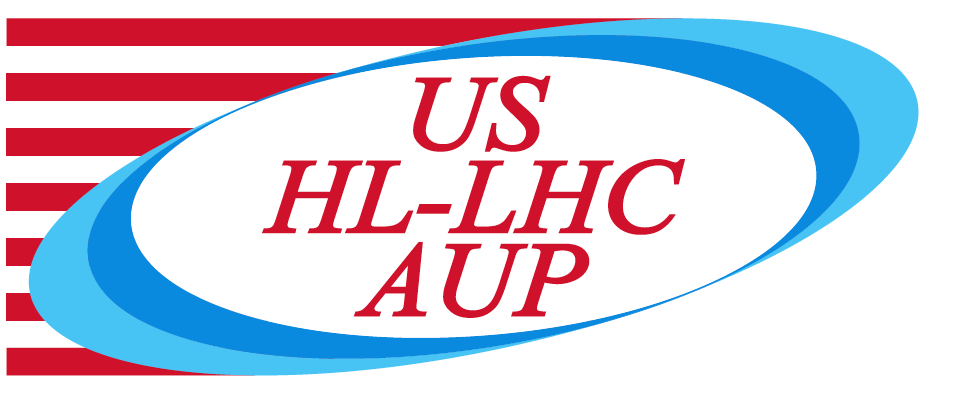 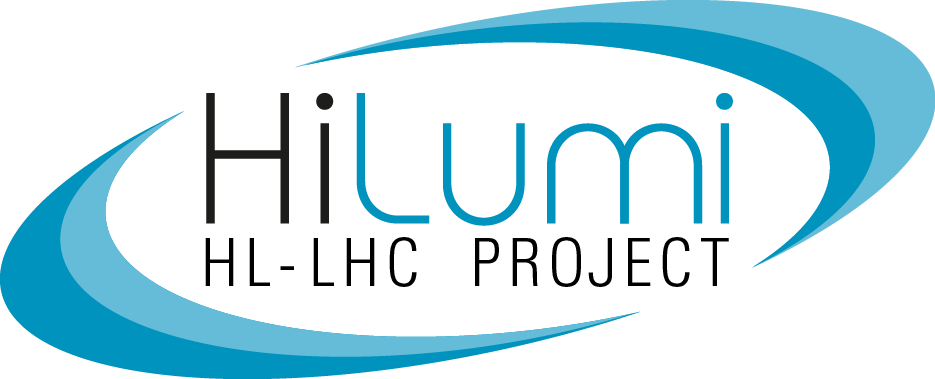 Magnets 302.2 – Charge Summary & Previous Reviews Recommendations
G. Ambrosio
MQXFA Magnets L2 manager, Fermilab
HL-LHC AUP DOE IPR  – July 23rd–25th 2024
Charge Question 1
Is the project making adequate technical progress to ensure that the completed project will perform as planned and the key performance parameters will be met?
	
So far, 10 magnets met requirements during vertical test and 4  magnets did not during the 1st test.
Covid restrictions contributed to MQXFA07 & MQXFA08 issues
2 magnets were fixed by replacing the limiting coil and met requirements.
1 magnet (MQXFA13) was fixed and is being tested
1 magnet (MQXFA17) will be fixed and tested
Root causes were identified, lessons have been learned, and design changes have been / are being implemented:
Larger pole-key gaps
Spec for minimum pole key gap in any coil & location
Additional CMM measurements in coil ends
Spec for maximum arc-length difference between straight section and ends
Spec for load-key target size
Target  Minimum load-key size
Tapered load shims to be used in lead end (being implemented)
A07/8
A13
A17
HL-LHC AUP DOE IPR  – July 23–25, 2024
2
Charge Question 2
Are the resource-loaded schedule and the estimate-to-complete up-to-date, accurate, and credible?

The resource-loaded schedule and the estimate-to-complete are checked monthly and updated (BCRs and EAC changes) as needed.

After MQXFA17 issue, magnet yield decreased below BL assumptions. Therefore, we added one coil fabrication and one magnet rework to the EAC

302.2 scope is 94% complete. We are confident that with the design and spec changes that we have done, we will deliver all MQXFA magnets within budget and schedule
HL-LHC AUP DOE IPR  – July 23–25, 2024
3
Charge Question 3
Does the project understand its dependencies on outside resources such as international collaborators, funding from other agencies, and participation by researchers with other funding sources?

All remining tasks in 302.2 have no dependencies on outside resources
HL-LHC AUP DOE IPR  – July 23–25, 2024
4
Charge Question 4
Are the major procurements being managed successfully?


All 302.2 major procurements are done.
HL-LHC AUP DOE IPR  – July 23–25, 2024
5
Charge Question 5
Is Environmental Safety and Health being handled appropriately?

No major ES&H issue at 94% scope complete
The AUP Hazard Analysis Report is complete (US-HiLumi-doc-1121)
Typical hazards: Material Handling, Hazardous Materials, Mechanical Hazards, Fire Hazards, Pressure Hazards, Electrical Hazards, Cryogenic Hazards, …
All L3s have performed hazard analyses and implemented policies and procedures of their laboratory
Details in L3 talks
We are working in close communication with AUP ES&H Coordinator (Amy Pavnica)
HL-LHC AUP DOE IPR  – July 23–25, 2024
6
Charge Question 6
Has the risk analysis been updated to reflect the real risks of completing the project and are the contingencies acceptable?

Risks are updated on monthly basis to ensure all remining risks are properly captured
After MQXFA17 issue, risk RT-302-02-01-003 “Series magnet fail to meet yield assumption in BL” was increased according to present yield
Risk mitigation elements:
We have in house parts for 4+ additional coils
We have in house 1 cable and conductor for another cable
We are going to receive conductor for 3 cables 
by the end of July (for 1 cable) and December (for 2 cables)   
Risk analysis shows that 302.2 risks can be accommodated within the total project costs
HL-LHC AUP DOE IPR  – July 23–25, 2024
7
Charge Question 7
Has the project satisfactorily responded to the recommendations from the previous reviews?

All recommendations from project reviews are being tracked
AUP reviews tracking is in US-HiLumi-doc-1322

All recommendations regarding 302.2 (MQXFA Magnets) from previous AUP reviews are closed
HL-LHC AUP DOE IPR  – July 23–25, 2024
8
Charge Question 8
Are there any other significant issue that require management attention?

At this time magnet yield is lower than assumed in BL because of MQXFA17 issue. We are implementing a design change to prevent it in future magnets. We added a magnet rework to the EAC and adjusted risks accordingly.
There are enough spare parts and conductor for additional coils, if needed.
Risk contingency is adequate. 

Therefore, we do not see any significant issue.
HL-LHC AUP DOE IPR  – July 23–25, 2024
9